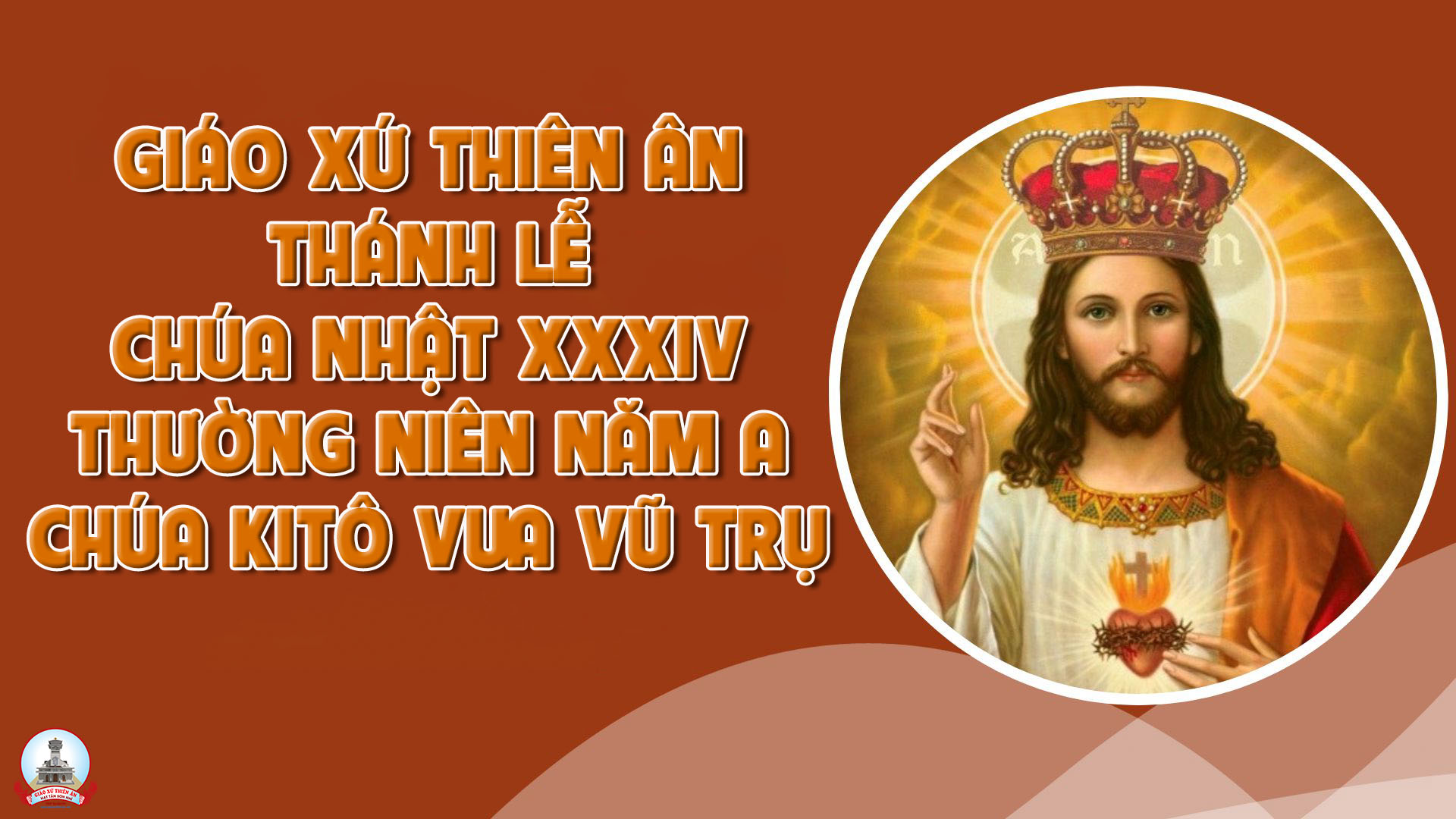 TẬP HÁT CỘNG ĐOÀN
Đk: Có Chúa chăn dắt tôi, nên tôi không còn thiếu gì.
Alleluia-Alleluia: Chúc tụng, Đấng ngự đến nhân danh Chúa, chúc tụng triều đại đang đến, triều đại vua Đa-vít tổ phụ chúng tôi. Alleluia:
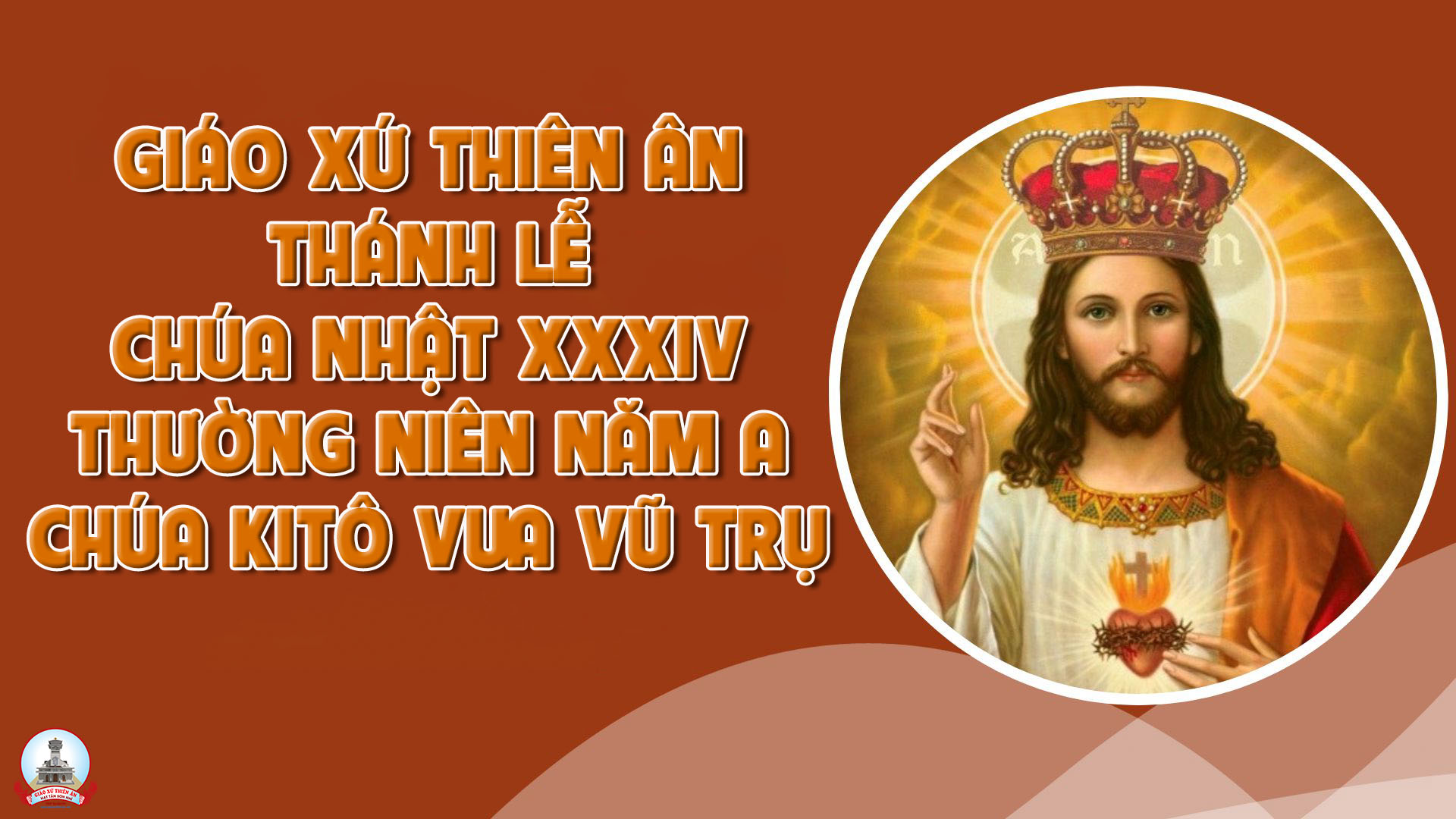 Ca Nhập LễChúa Giêsu Là VuaLm Từ Duyên
ĐK: Thờ lạy Chúa Giê-su, là Vua. Ngài là Vua, khắp cả vũ hoàn. Quyền năng Ngài, vươn cao trên mặt đất. Vinh hiển Ngài, ngàn năm luôn chiếu ngời.
Pk1: Giê-su Ngài, là Đấng rất uy hùng. Vinh quang Ngài, ngàn năm luôn ngời sáng. Tình thương Ngài, trải rộng khắp muôn nơi. Uy danh Ngài, tồn tại mãi muôn đời.
ĐK: Thờ lạy Chúa Giê-su, là Vua. Ngài là Vua, khắp cả vũ hoàn. Quyền năng Ngài, vươn cao trên mặt đất. Vinh hiển Ngài, ngàn năm luôn chiếu ngời.
Pk2: Giê-su Ngài, là cứu Chúa An Bình. Muôn muôn loài, đều suy tôn thờ kính. Cùng dâng Ngài, ngàn lời hát ca khen, Tin yêu Ngài, trọn đời mãi trung kiên.
ĐK: Thờ lạy Chúa Giê-su, là Vua. Ngài là Vua, khắp cả vũ hoàn. Quyền năng Ngài, vươn cao trên mặt đất. Vinh hiển Ngài, ngàn năm luôn chiếu ngời.
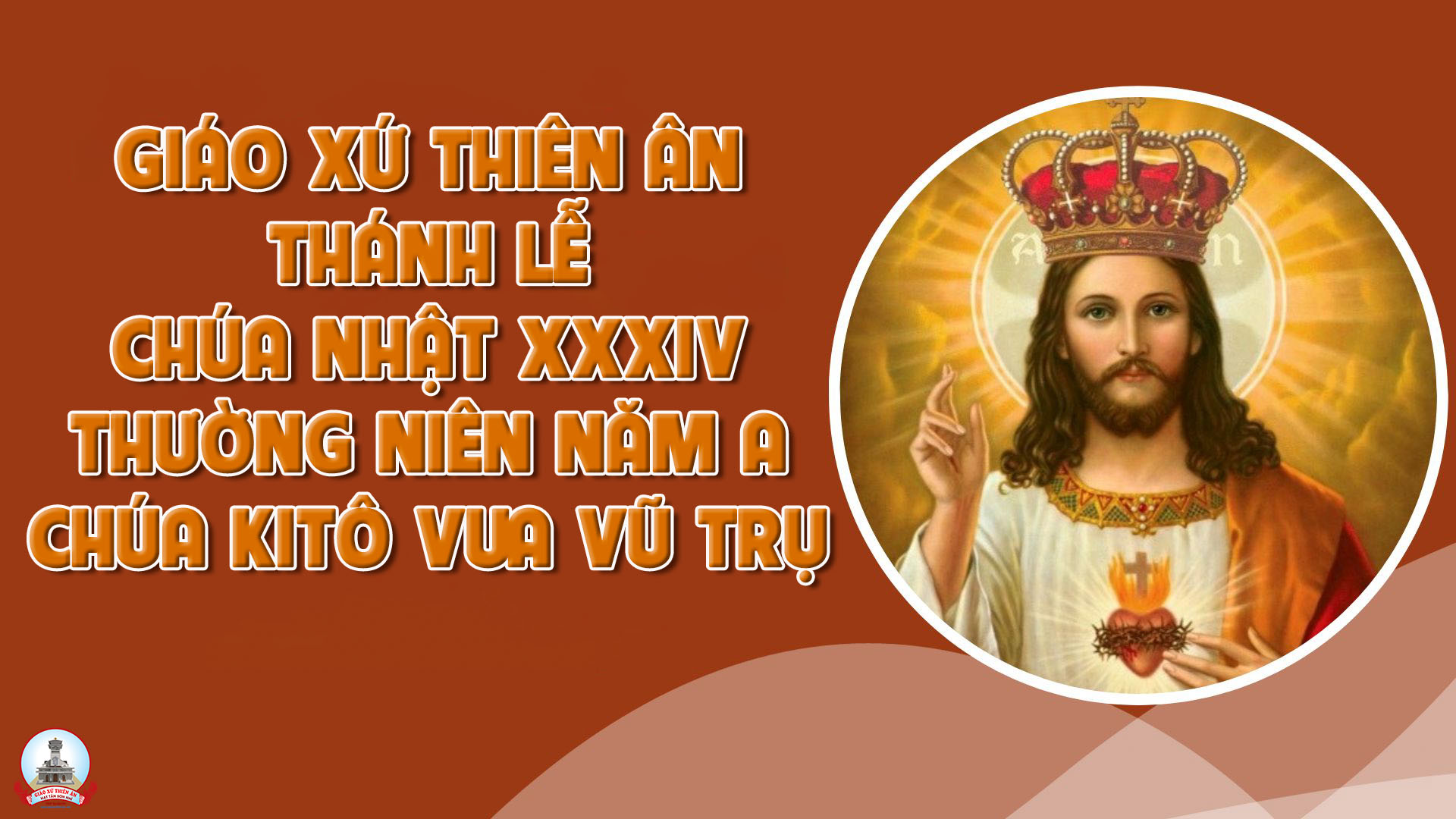 KINH VINH DANH
Ca Lên Đi 2
Chủ tế: Vinh danh Thiên Chúa trên các tầng trời. Và bình an dưới thế, bình an dưới thế cho người thiện tâm.
Chúng con ca ngợi Chúa. Chúng con chúc tụng Chúa. Chúng con thờ lạy Chúa. Chúng con tôn vinh Chúa. Chúng con cảm tạ Chúa vì vinh quang cao cả Chúa.
Lạy Chúa là Thiên Chúa, là Vua trên trời, là Chúa Cha toàn năng. Lạy Con Một Thiên Chúa, Chúa Giê-su Ki-tô.
Lạy Chúa là Thiên Chúa, là Chiên Thiên Chúa, là Con Đức Chúa Cha. Chúa xoá tội trần gian, xin thương, xin thương, xin thương xót chúng con.
Chúa xoá tội trần gian, Xin nhận lời chúng con cầu khẩn. Chúa ngự bên hữu Đức Chúa Cha, xin thương, xin thương, xin thương xót chúng con.
Vì lạy Chúa Giê-su Ki-tô, chỉ có Chúa là Đấng Thánh, chỉ có Chúa là Chúa, chỉ có Chúa là Đấng Tối Cao, cùng Đức Chúa Thánh Thần trong vinh quang Đức Chúa Cha. A-men. A-men.
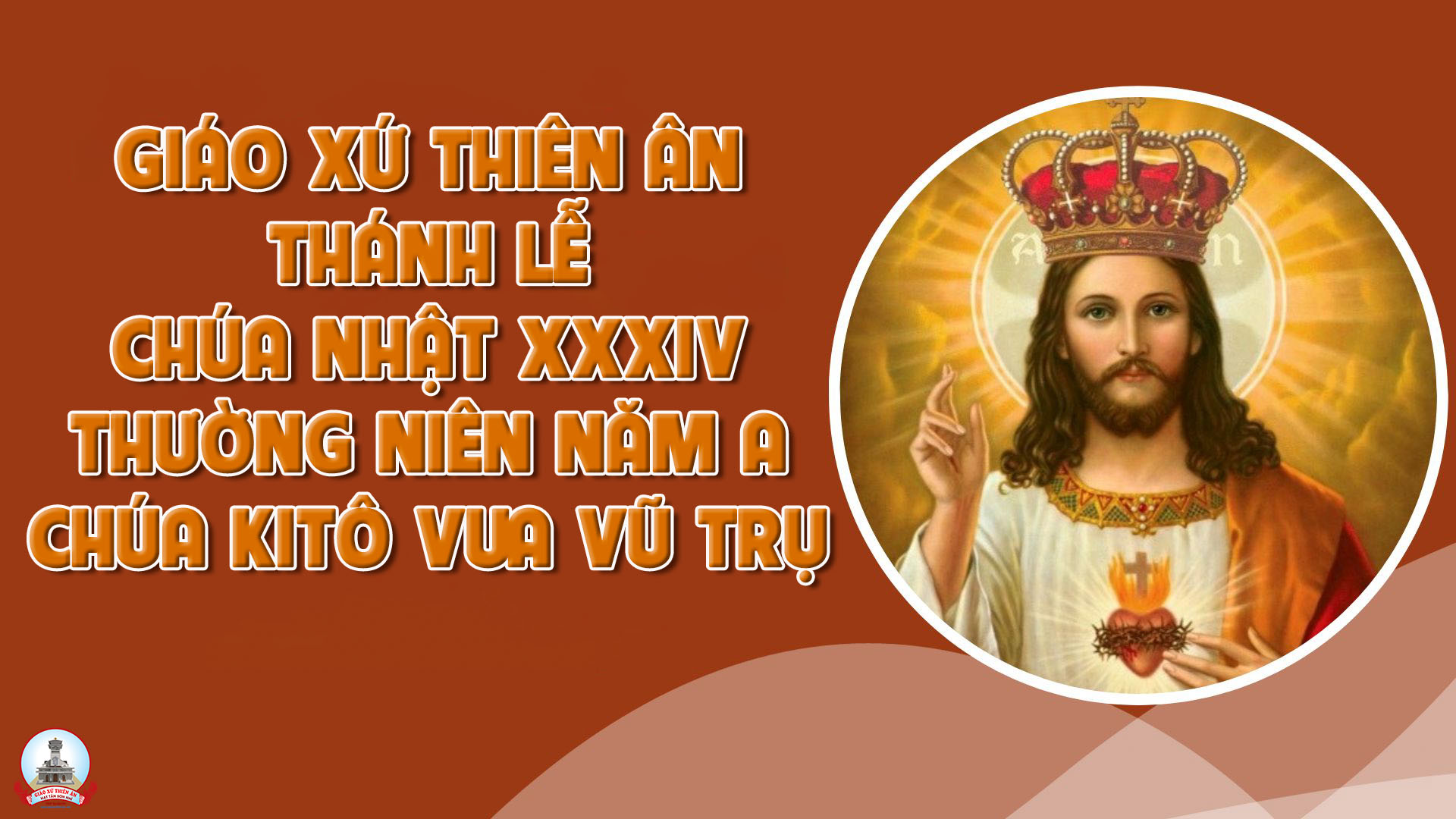 Thánh Vịnh 22Lễ Chúa Ki-tô Vua Vũ TrụNăm A
Đk: Có Chúa chăn dắt tôi, nên tôi không còn thiếu gì.
Tk1: Có Chúa chăn dắt tôi nên tôi không còn thiếu gì. Trên đồng cỏ xanh tươi Ngài dẫn tôi vào nghỉ ngơi.
Đk: Có Chúa chăn dắt tôi, nên tôi không còn thiếu gì.
Tk2: Dẫn tới bên suối trong cho tôi đây bồi dưỡng lại. Theo đường nẻo công minh, Ngài dẫn tôi vì Uy Danh.
Tk3: Dẫu lúc qua lũng sâu, con đâu lo sợ khốn cùng. Bởi Ngài ở bên con, cầm sẵn côn trượng chở che.
Đk: Có Chúa chăn dắt tôi, nên tôi không còn thiếu gì.
Tk4: Chúa thiết con bữa ăn ngay khi quân thù đối mặt. Xức dầu toả hương thơm và cứ châm rượu đầy ly.
Tk5: Chúa vẫn che chở con trong ân thiêng và nghĩa tình. Con được ở vương cung qua tháng năm dài triền miên.
Đk: Có Chúa chăn dắt tôi, nên tôi không còn thiếu gì.
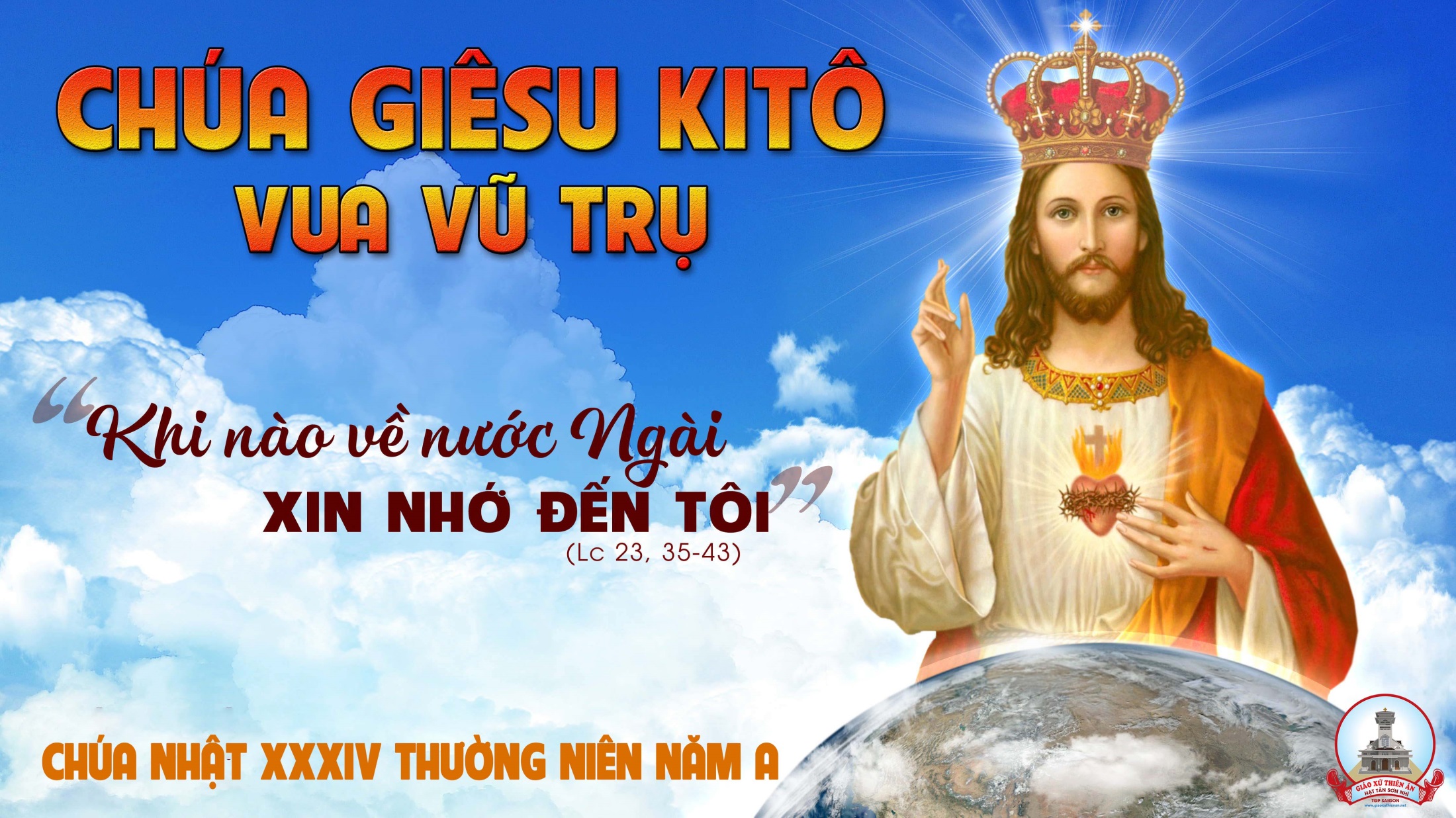 Alleluia-Alleluia: Chúc tụng, Đấng ngự đến nhân danh Chúa, chúc tụng triều đại đang đến, triều đại vua Đa-vít tổ phụ chúng tôi. Alleluia:
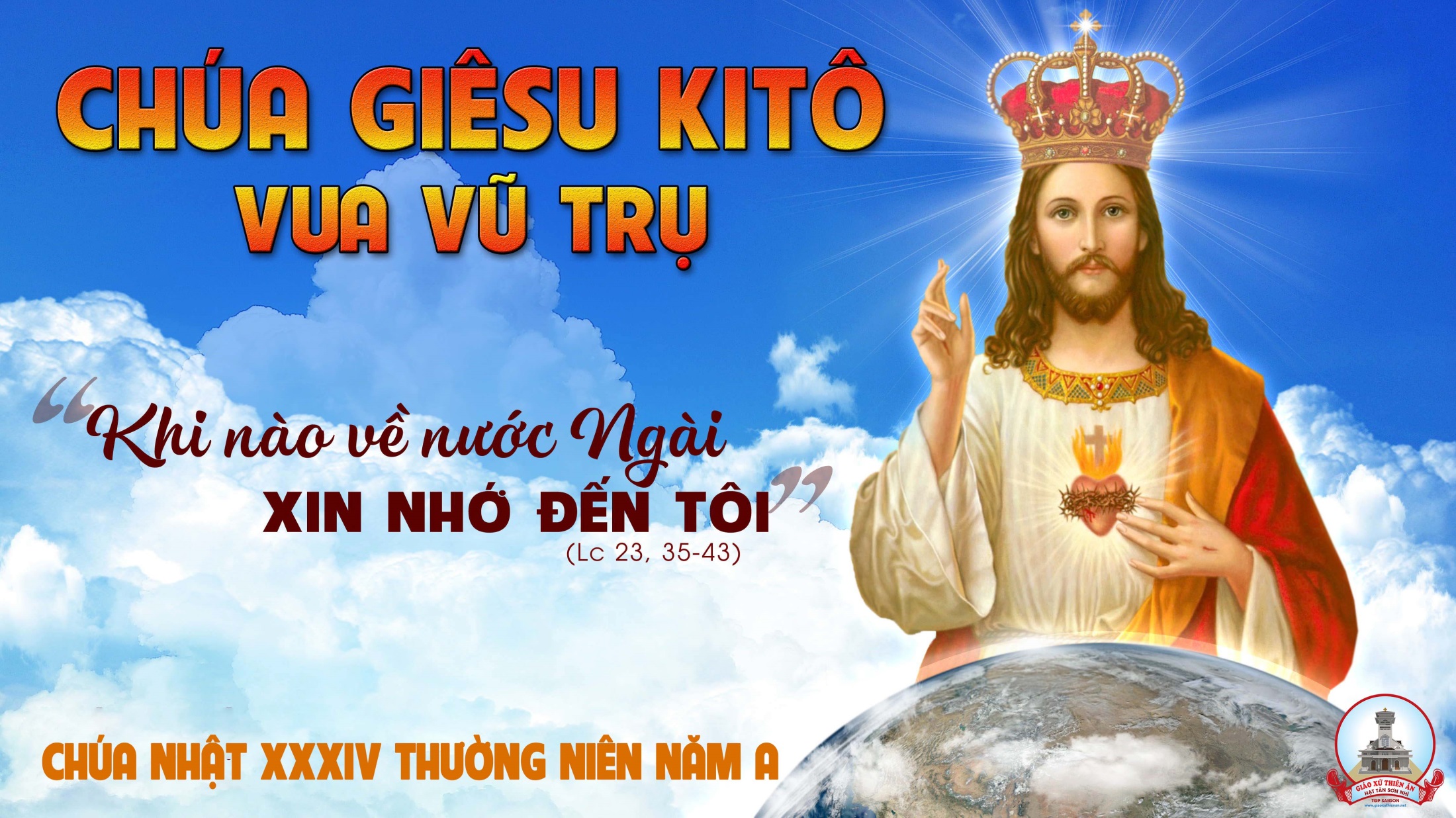 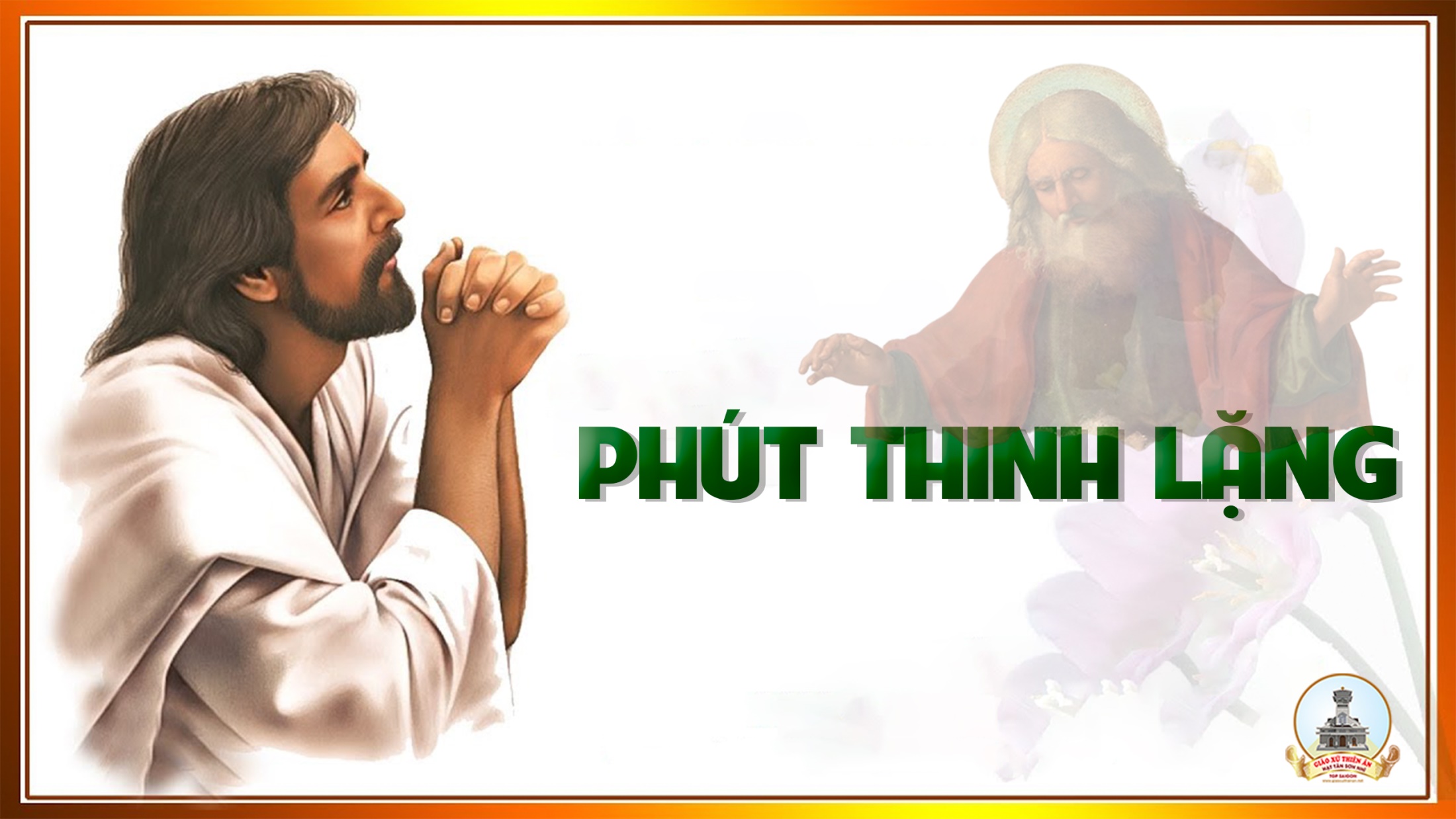 KINH TIN KÍNH
Tôi tin kính một Thiên Chúa là Cha toàn năng, Đấng tạo thành trời đất, muôn vật hữu hình và vô hình.
Tôi tin kính một Chúa Giêsu Kitô, Con Một Thiên Chúa, Sinh bởi Đức Chúa Cha từ trước muôn đời.
Người là Thiên Chúa bởi Thiên Chúa, Ánh Sáng bởi Ánh Sáng, Thiên Chúa thật bởi Thiên Chúa thật,
được sinh ra mà không phải được tạo thành, đồng bản thể với Đức Chúa Cha: nhờ Người mà muôn vật được tạo thành.
Vì loài người chúng ta và để cứu độ chúng ta, Người đã từ trời xuống thế.
Bởi phép Đức Chúa Thánh Thần, Người đã nhập thể trong lòng Trinh Nữ Maria, và đã làm người.
Người chịu đóng đinh vào thập giá vì chúng ta, thời quan Phongxiô Philatô; Người chịu khổ hình và mai táng, ngày thứ ba Người sống lại như lời Thánh Kinh.
Người lên trời, ngự bên hữu Đức Chúa Cha, và Người sẽ lại đến trong vinh quang để phán xét kẻ sống và kẻ chết, Nước Người sẽ không bao giờ cùng.
Tôi tin kính Đức Chúa Thánh Thần là Thiên Chúa và là Đấng ban sự sống, Người bởi Đức Chúa Cha và Đức Chúa Con mà ra,
Người được phụng thờ và tôn vinh cùng với Đức Chúa Cha và Đức Chúa Con: Người đã dùng các tiên tri mà phán dạy.
Tôi tin Hội Thánh duy nhất thánh thiện công giáo và tông truyền.
Tôi tuyên xưng có một Phép Rửa để tha tội. Tôi trông đợi kẻ chết sống lại và sự sống đời sau. Amen.
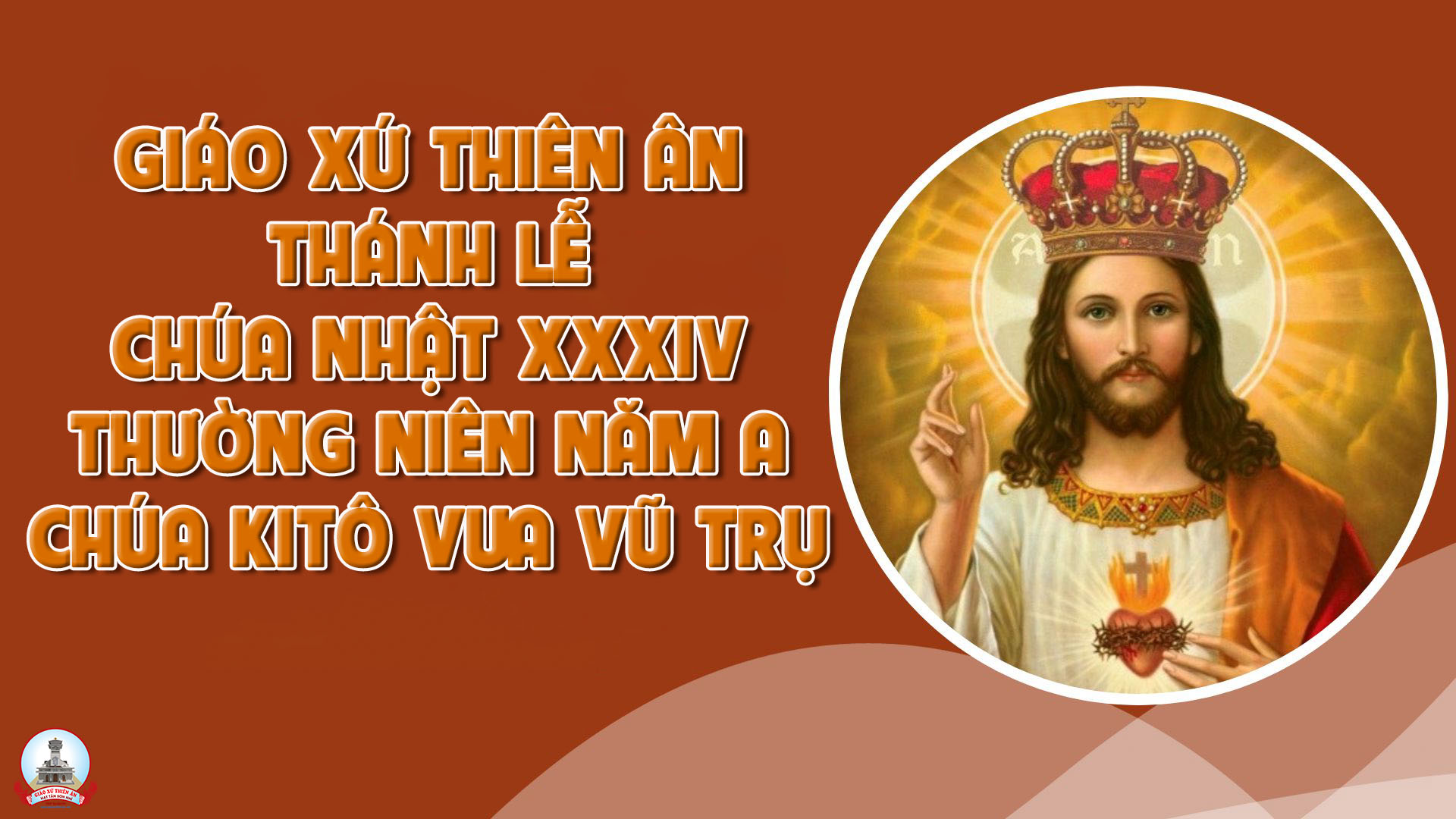 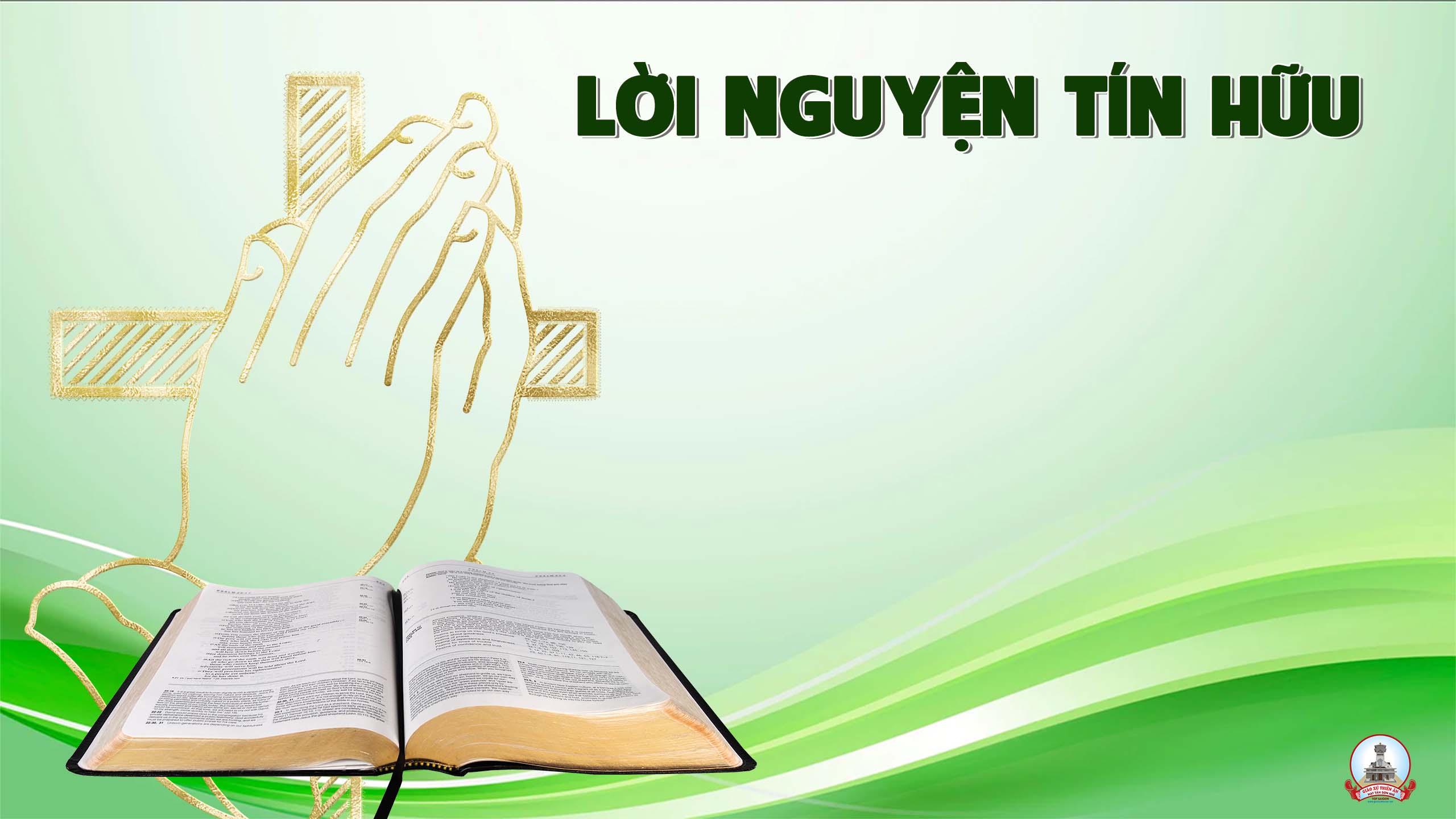 CHÚA NHẬT 34 THƯỜNG NIÊN NĂM A
CHÚA KITO VUA VŨ TRỤ
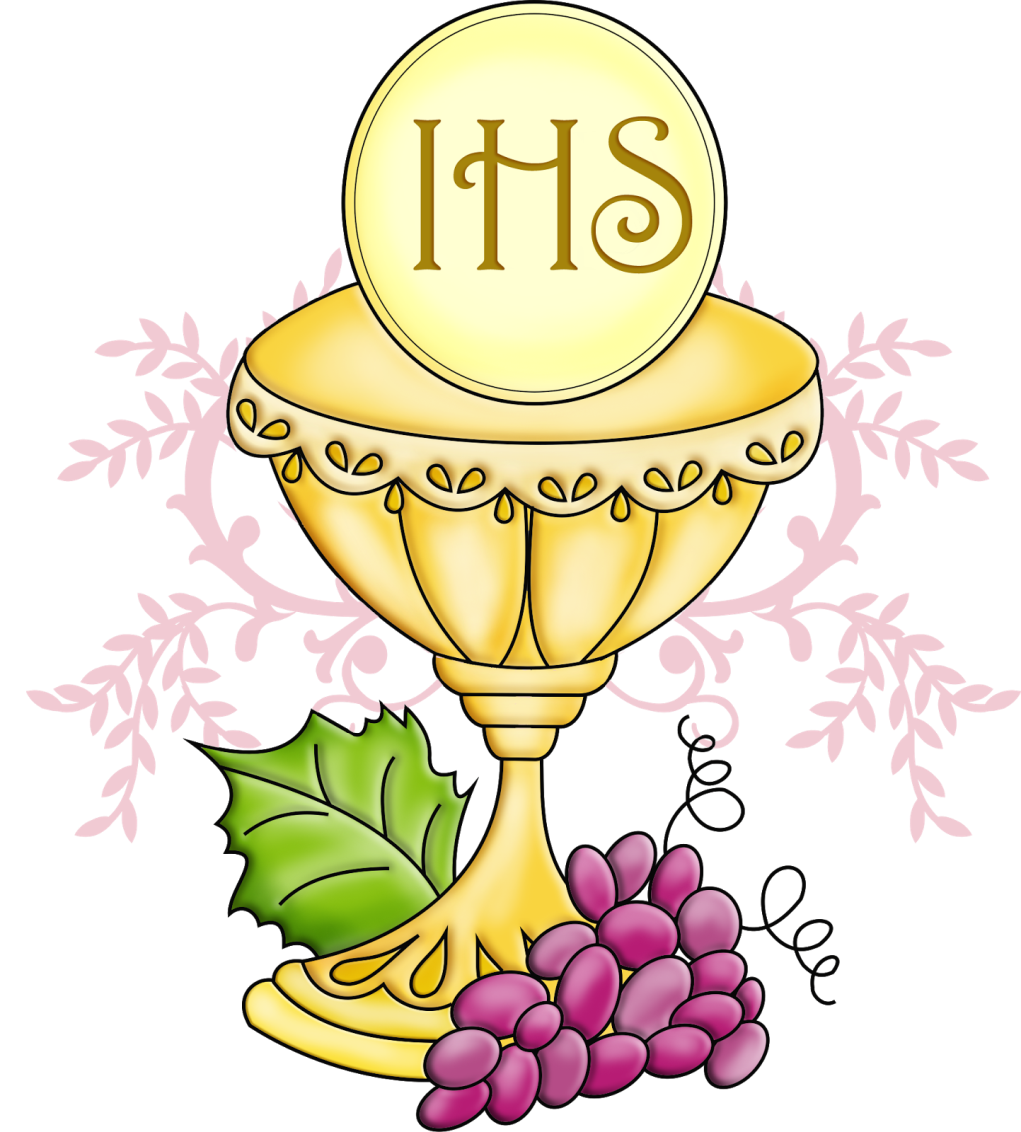 Ca Dâng Lễ
Lễ Dâng Tình yêu
Đinh Công Huỳnh
Pk1: Chúa ơi con chẳng có gì, có gì tiến dâng lên Ngài. Vì đời con có đáng gì đâu, chỉ có trái tim chân thành.
ĐK:  Xin dâng lên hoa trái thơm ngon, bao hương hoa từ những cánh đồng. Nguyện dâng lên Chúa toàn năng, lễ vật thắm bao ân tình. (bao ân tình)
Pk2: Bánh thơm ly rượu tinh tuyền, gói trọn với bao tâm tình. Nguyện trở nên hy lễ tình yêu, tỏa hương ngát thơm sớm chiều.
ĐK:  Xin dâng lên hoa trái thơm ngon, bao hương hoa từ những cánh đồng. Nguyện dâng lên Chúa toàn năng, lễ vật thắm bao ân tình. (bao ân tình)
Pk3: Chúa ơi đây những vui buồn, tháng ngày vấn vương chất chồng. Nguyện Ngài thương thánh hóa đoàn con, để nên lễ dâng ân tình.
ĐK:  Xin dâng lên hoa trái thơm ngon, bao hương hoa từ những cánh đồng. Nguyện dâng lên Chúa toàn năng, lễ vật thắm bao ân tình. (bao ân tình)
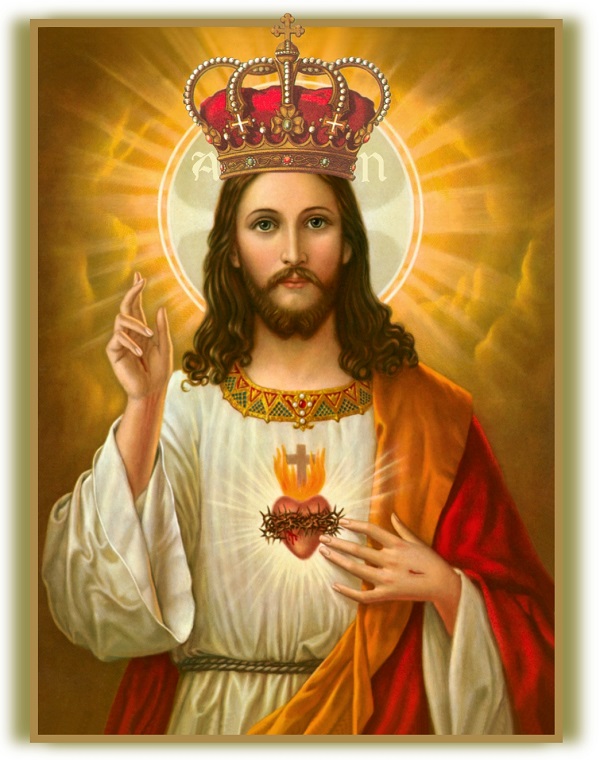 CHÚA KITÔ 
VUA VŨ TRỤ
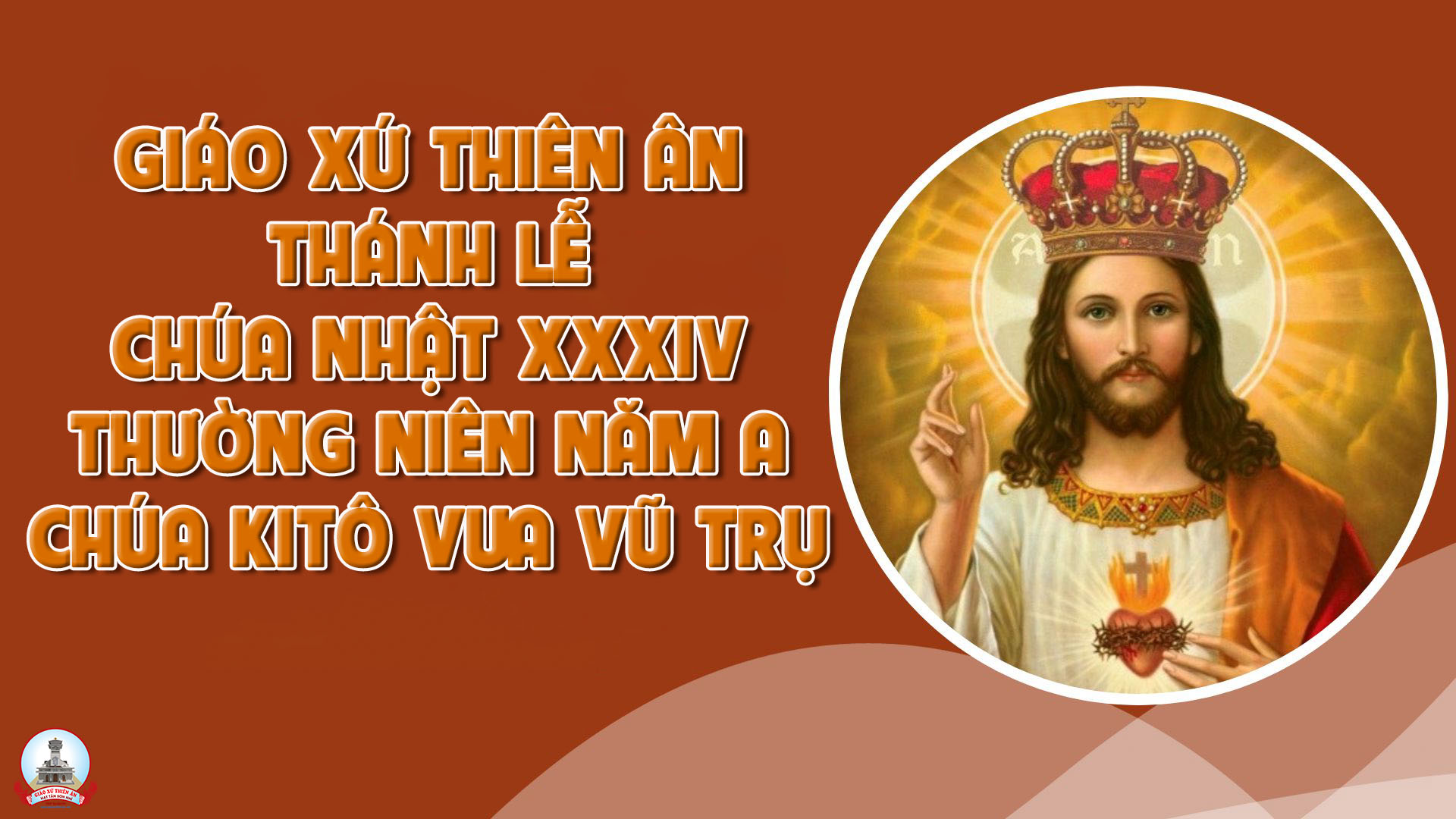 Ca Nguyện Hiệp LễChúc Tụng Đức VuaHuỳnh Minh Kỳ & Đinh Công Huỳnh
ĐK: Chúc tụng Đức Vua, là Vua trên khắp đất trời. Chúc tụng Đức Vua, là Vua vinh hiển cao vời. Chúc tụng Đức Vua, là Vua muôn thuở muôn đời. Chúc tụng. Chúc tụng Đức Vua, là Vua muôn Vua.
Pk1: Hãy đến bên Ta, những kẻ Cha Ta chúc phúc. Hãy đến bên Ta, lãnh phần gia nghiệp Nước Trời. Vì xưa Ta đói, các ngươi đã cho Ta ăn. Khi Ta mình trần, các ngươi sưởi ấm cho Ta.
ĐK: Chúc tụng Đức Vua, là Vua trên khắp đất trời. Chúc tụng Đức Vua, là Vua vinh hiển cao vời. Chúc tụng Đức Vua, là Vua muôn thuở muôn đời. Chúc tụng. Chúc tụng Đức Vua, là Vua muôn Vua.
Pk2: Chúa đến bên con, qua người ăn xin đói khát. Chúa đến bên con, như người khách lạ lỡ đường. Ngài dạy con biết, đỡ nâng sớt chia yêu thương. Phúc đức đời này, Chúa ban sự sống mai sau.
ĐK: Chúc tụng Đức Vua, là Vua trên khắp đất trời. Chúc tụng Đức Vua, là Vua vinh hiển cao vời. Chúc tụng Đức Vua, là Vua muôn thuở muôn đời. Chúc tụng. Chúc tụng Đức Vua, là Vua muôn Vua.
Pk3: Cho con hằng ngày, mở lòng yêu thương bác ái. Yêu mến tha nhân, ấy là đón nhận chính Ngài. Nguyện xin đôi mắt, cảm thông đỡ nâng thật tình. Chúa vẫn hiện diện, giữa muôn người sống ngay bên.
ĐK: Chúc tụng Đức Vua, là Vua trên khắp đất trời. Chúc tụng Đức Vua, là Vua vinh hiển cao vời. Chúc tụng Đức Vua, là Vua muôn thuở muôn đời. Chúc tụng. Chúc tụng Đức Vua, là Vua muôn Vua.
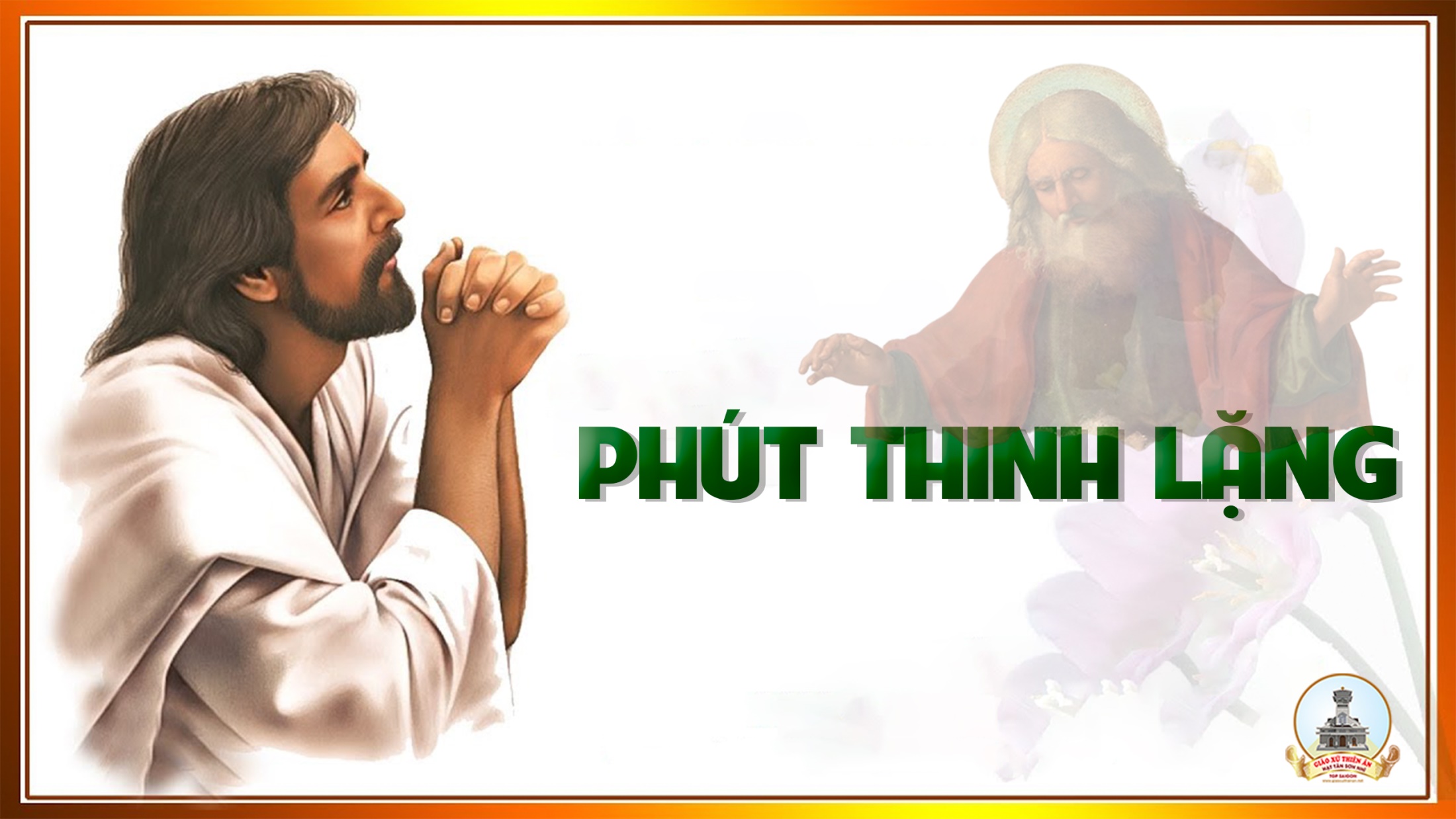 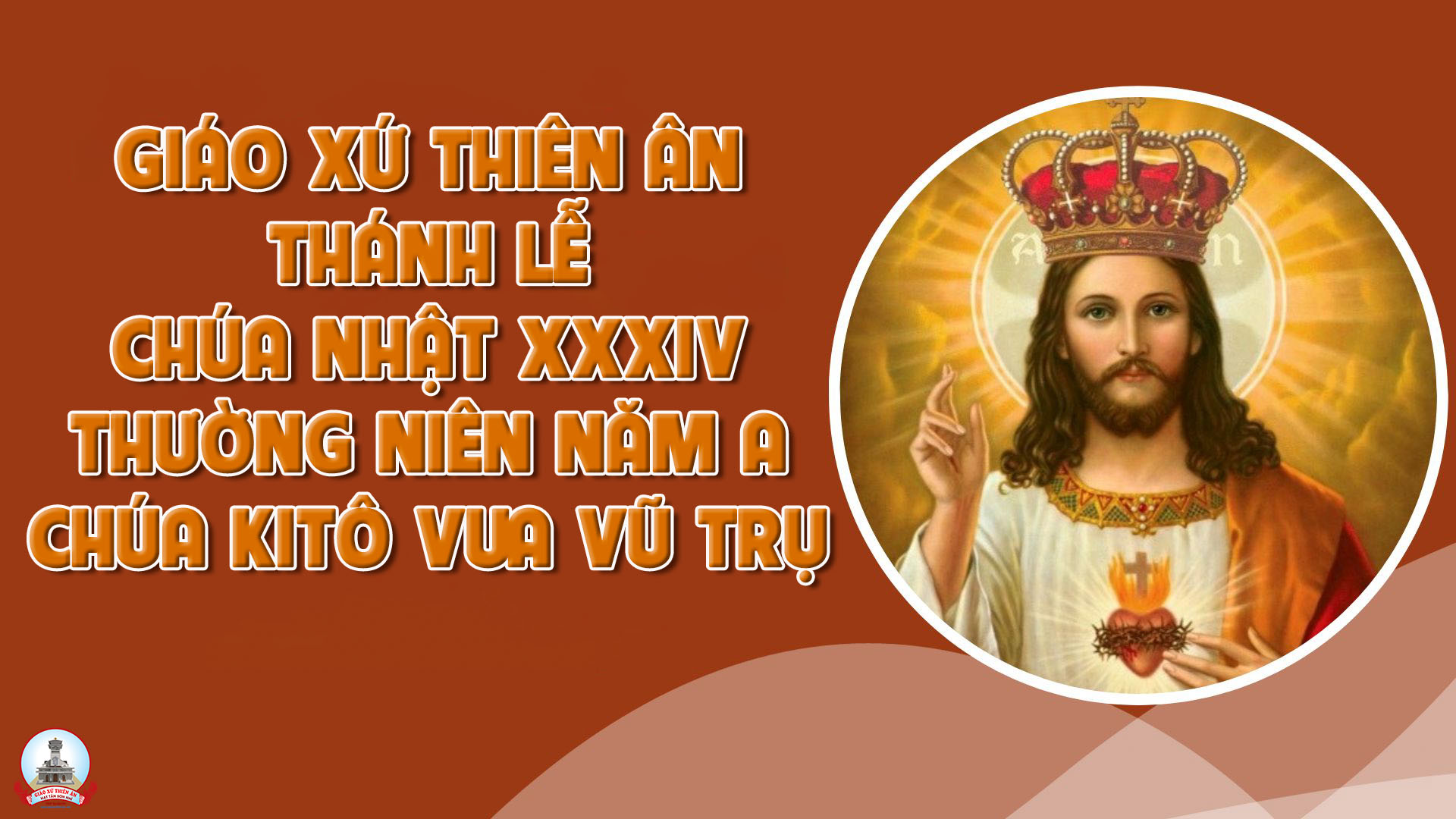 Ca Kết Lễ	Từ Chốn Tối Tăm Lm. Kim Long
ĐK: Ma-ri-a, Mẹ ơi, Mẹ đoái nghe lời bao người từ chốn tối tăm vương bao u sầu, vẫn vững tâm trông lên kêu cầu.
Pk1: Đây vực sâu, thương đau, bao hồn đang khấn cầu. Mẹ đến cứu đưa về nơi, an vui. Trông vì bao, công ơn, Con Mẹ xưa, giáng trần, chịu chết để xóa tội cho, muôn dân.
ĐK: Ma-ri-a, Mẹ ơi, Mẹ đoái nghe lời bao người từ chốn tối tăm vương bao u sầu, vẫn vững tâm trông lên kêu cầu.
Pk2: Cam chịu bao, thương đau, mong đền muôn lỗi lầm. Để Chúa dẫn đưa về nơi, Thiên cung. Nhưng nguyện xin, Trinh Vương. mau dủ thương, chữa bầu để Chúa rút bớt thời gian thương đau.
ĐK: Ma-ri-a, Mẹ ơi, Mẹ đoái nghe lời bao người từ chốn tối tăm vương bao u sầu, vẫn vững tâm trông lên kêu cầu.
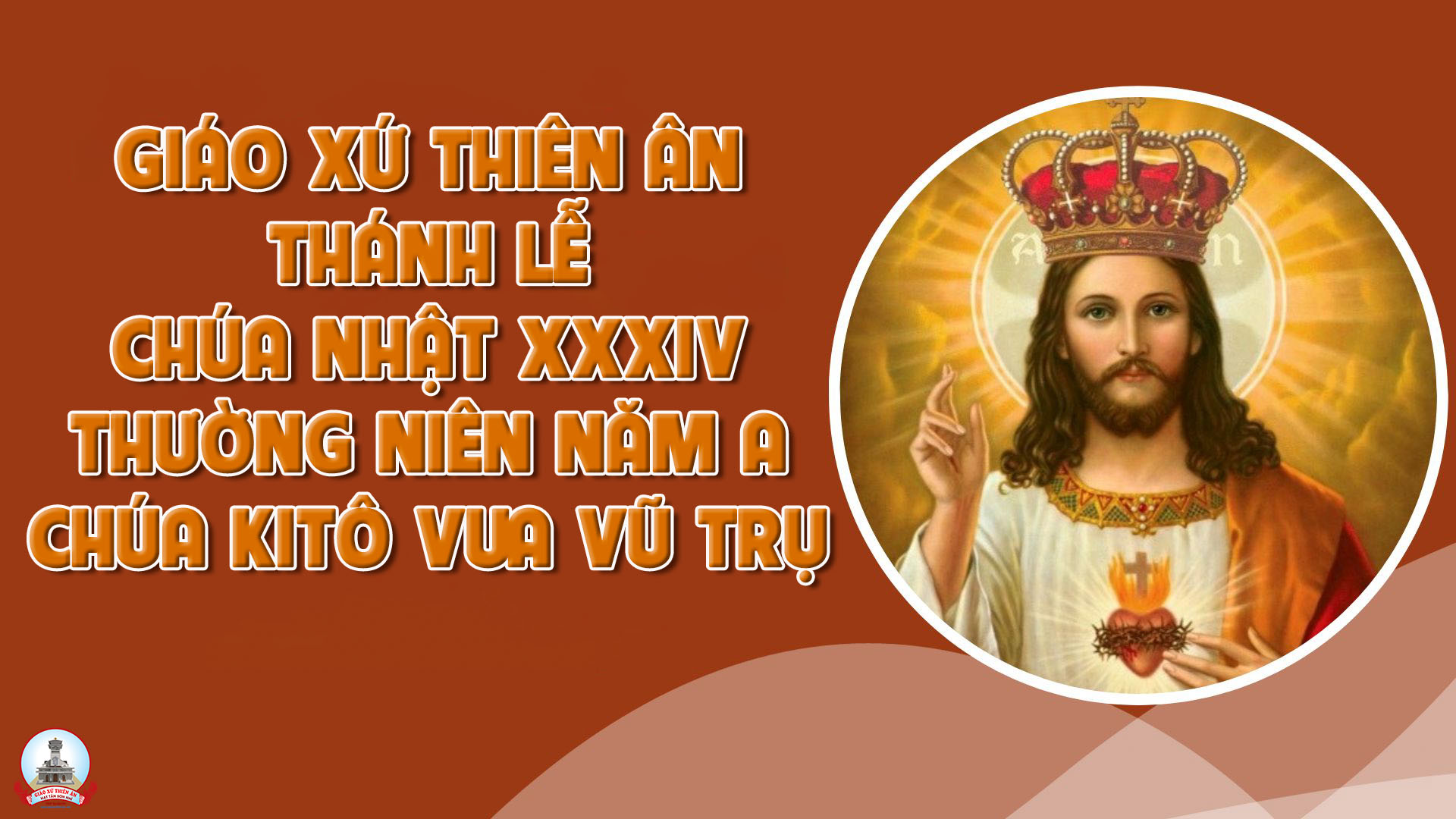